PUTUJEMO BRODOM
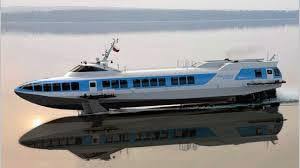 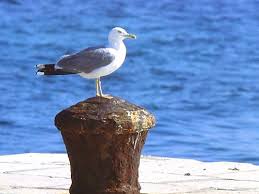 BROD
je prometno sredstvo koje plovi: 
 rijekama
 jezerima 
 morima
                               BRODOGRADILIŠTE

- je mjesto gdje se grade brodovi
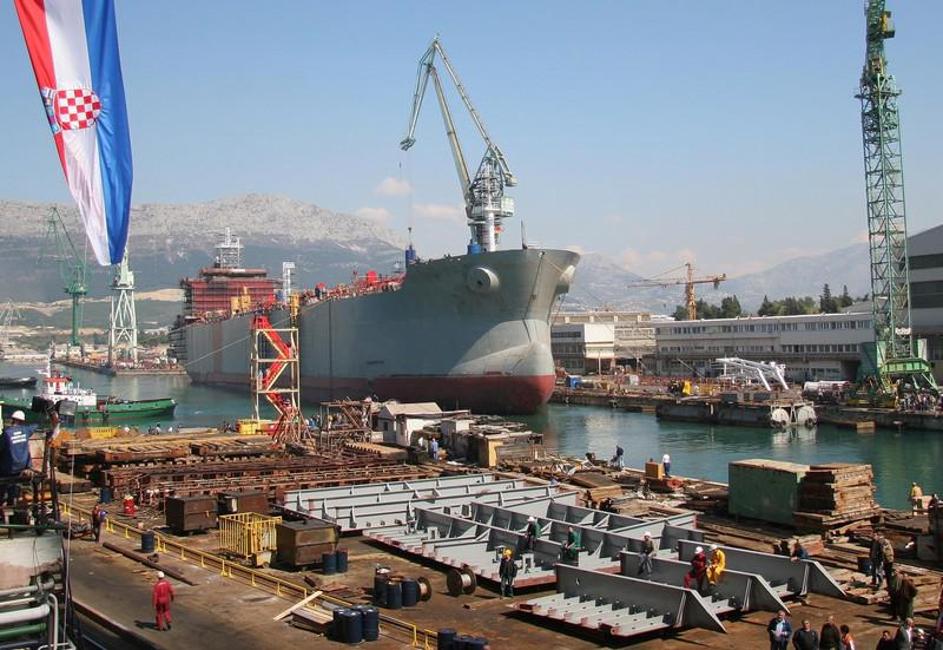 BRODSKA LUKA
je mjesto pristajanja i isplovljavanja brodova
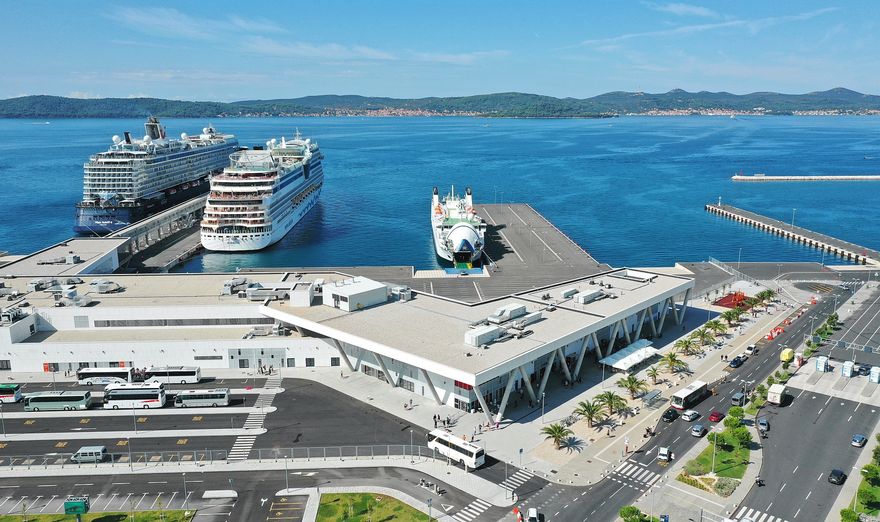 - BLAGAJNA – mjesto gdje se kupuju karte
  -  VOZNI RED
   - PUTNA KARTA
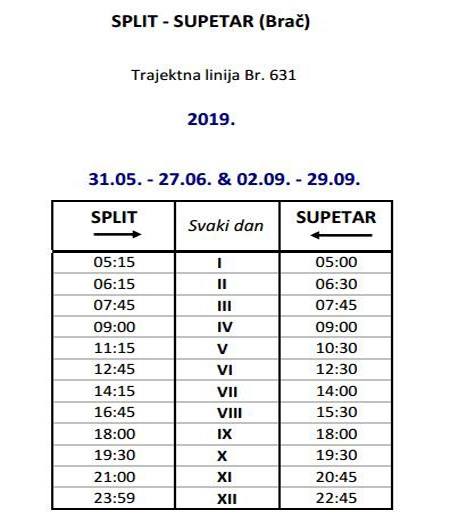 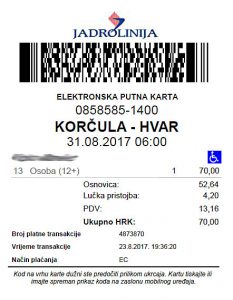 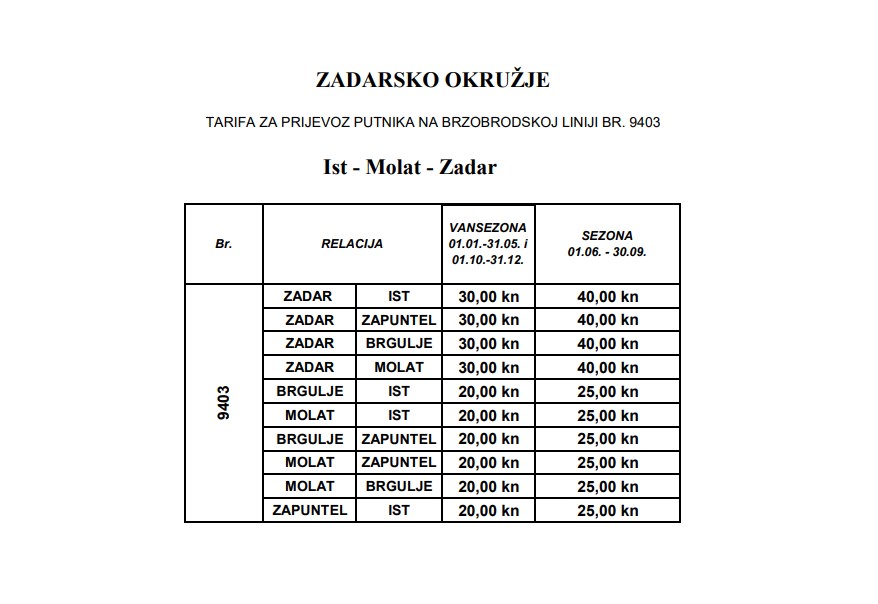 BRODSKI ČASNIK – upravlja brodom i brine o sigurnosti plovidbe.MORNARI – brinu o putnicima, brodu i teretu na broduKORMILAR – upravlja kormilom i usmjerava pristajanje i plovidbu broda                                ili čamca
POSADA BRODA
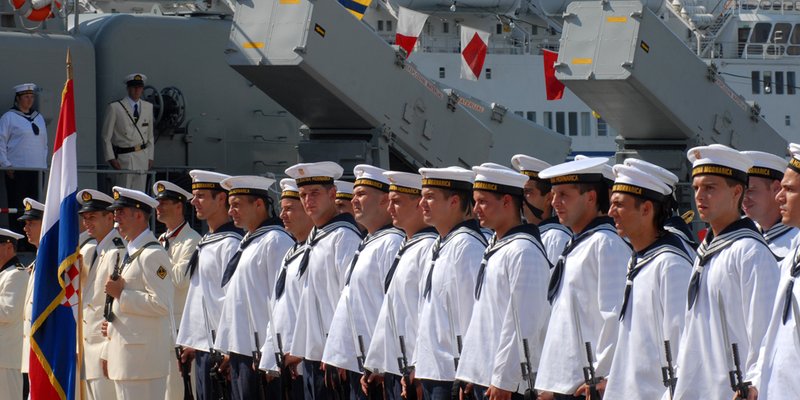 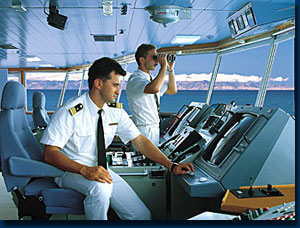 VRSTE BRODOVA
PUTNIČKI BRODOVI – prevoze samo putnike
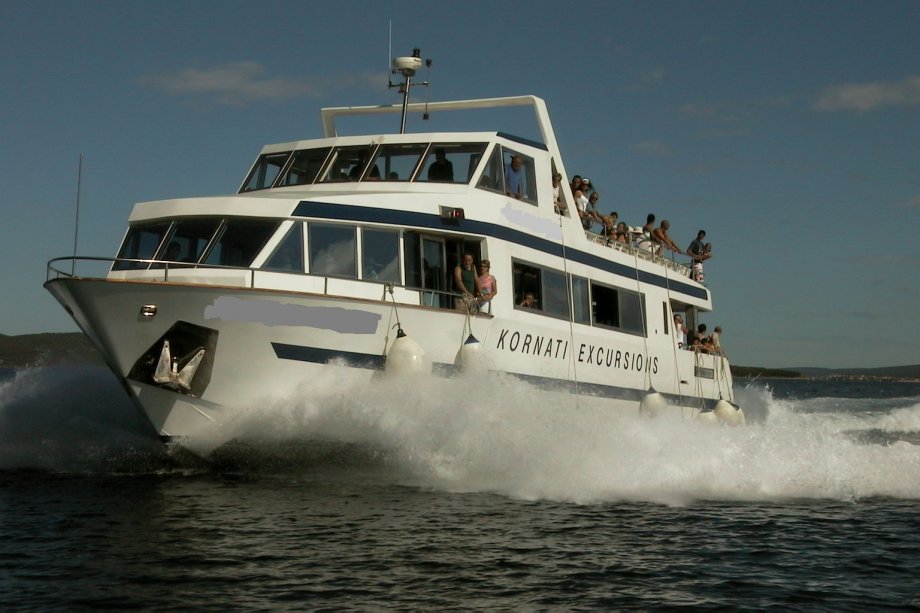 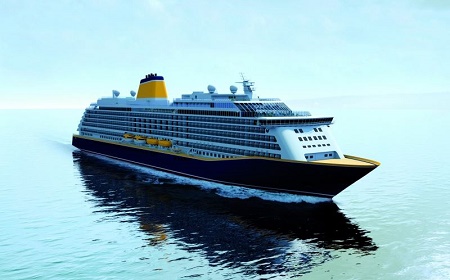 KATAMARAN
brzi taxi vodeni prijevoz (brod spojen s 2 trupa)

                                                          

 TRAJEKT 
prevozi putnike, vozila i robu na kraće relacije
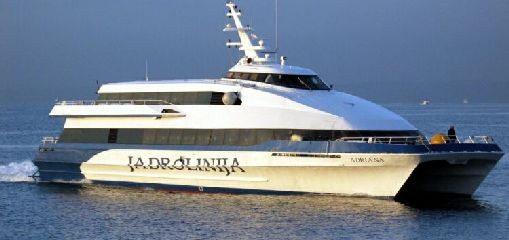 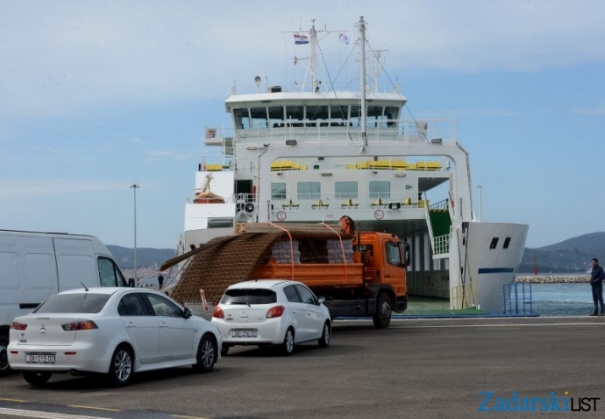 TERETNI BRODOVI – prevoze razne vrste tereta
nafta
plin
drvo
kontejneri
hladnjače...
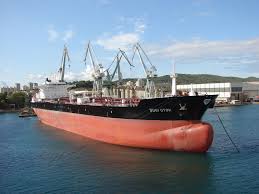 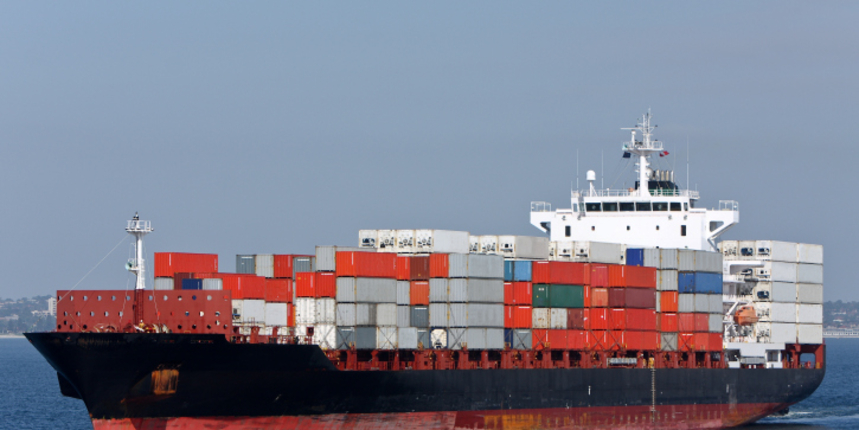 RIBARSKI BRODOVI – za ribolov, preradu i prijevoz ribe
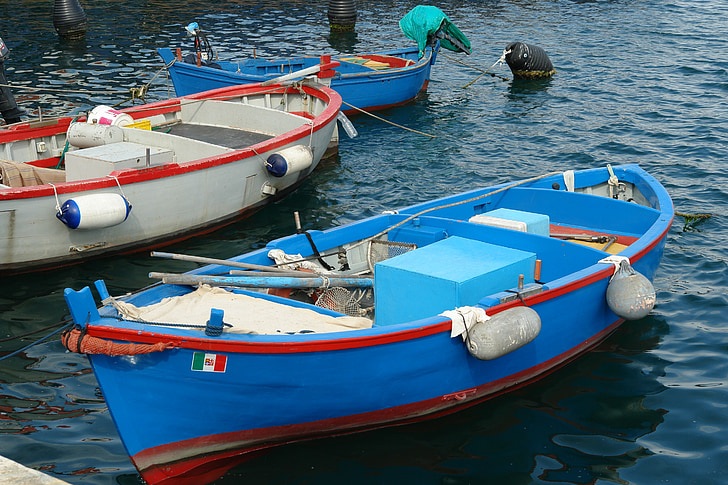 RATNI BRODOVI – za vojne vježbe i obranu domovine
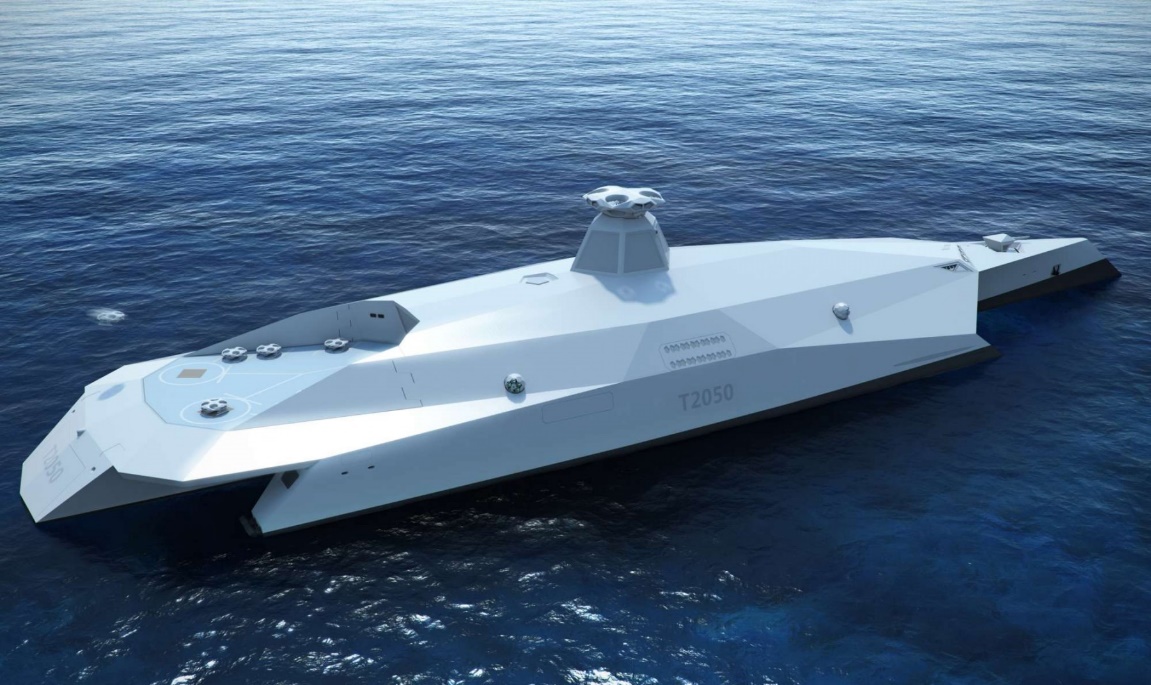 JEDRENJACI – brodovi koji plove snagom vjetra
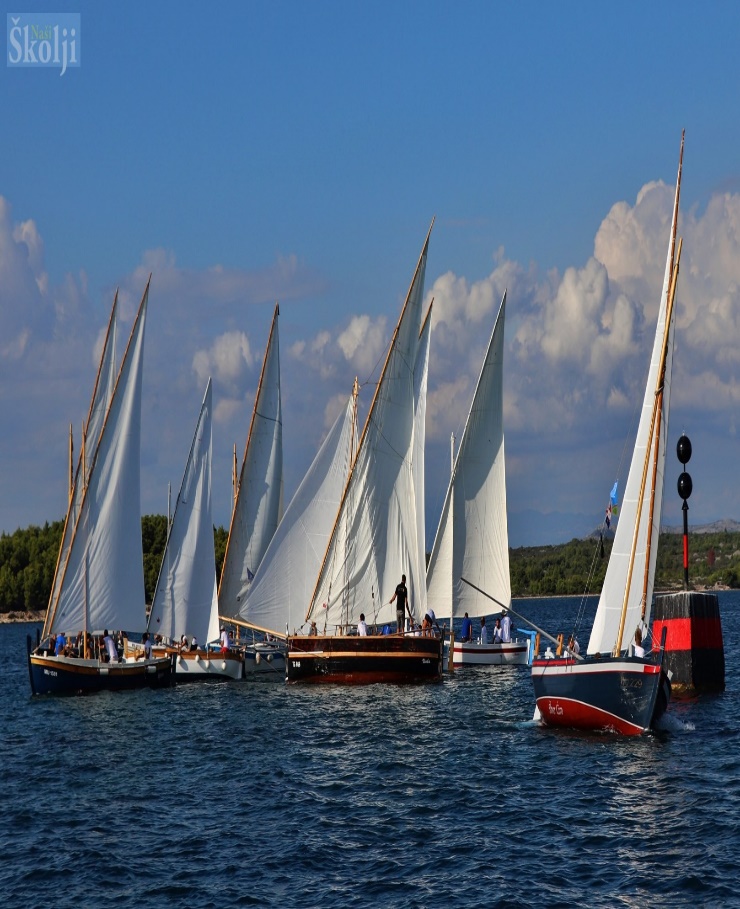 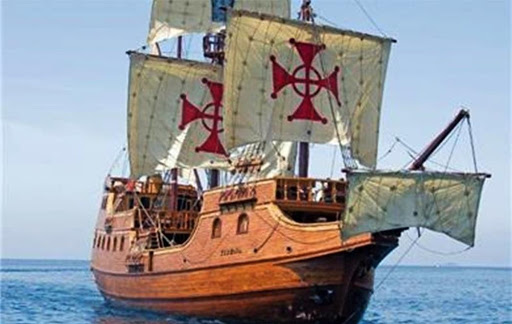 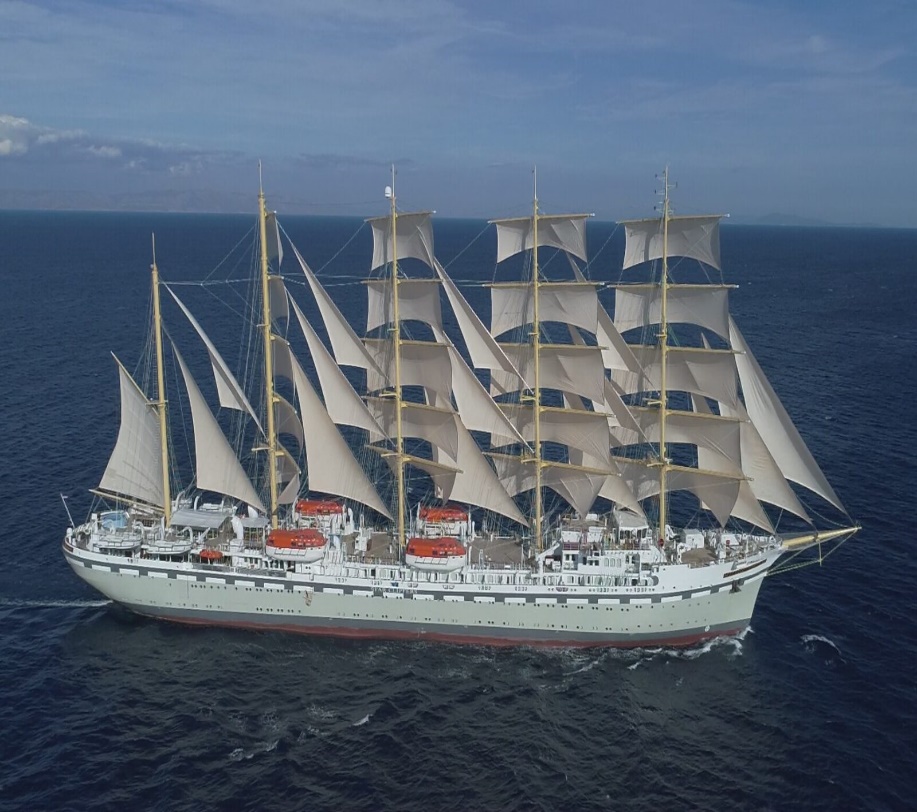 PONAŠANJE PUTNIKA NA BRODU
paze na sigurnost i ne naginju se preko ograde
sjede na svojim mjestima
mogu se kretati prostorom samo za putnike
ne smiju ometati ostale putnike
ne bacaju otpad i smeće u vodu
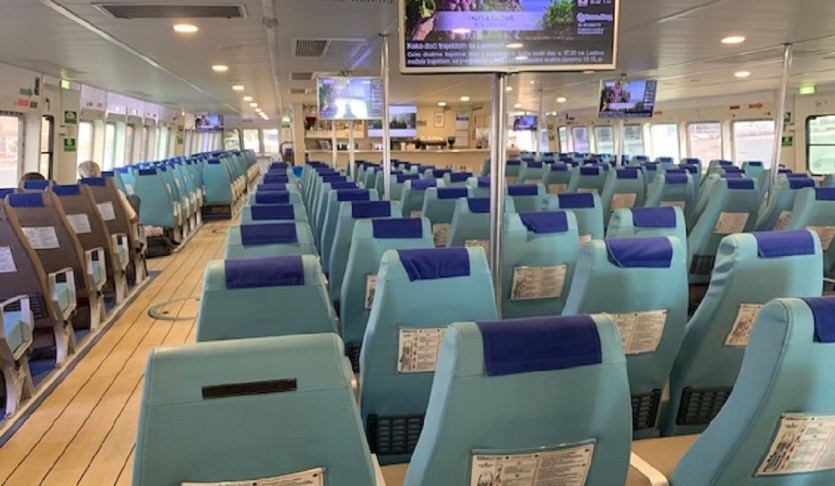 Učiteljica, Anita Svilokos
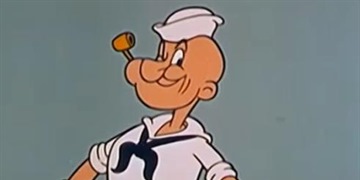